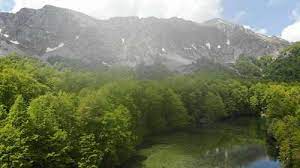 Animals in Dangerin Greece
Δ2 
2020-2021
The Brown BearErato, Thekla
Brown bears live in mountains, forests and ice fields.
They weigh two hundred and fifty kilos.
They are 2 metres long.
They eat grass, roots, small animals and fish.
Bears have a baby (cub).
The cubs weigh 200-300 grams.
Red deerDaniel, Mateo
Name: Cervus elaphus
Common name: red deer
Weight:160-240 kilos
Height:170-250 cm
Colour: brown
Food: leaves, trees, fruit, mushrooms, acorns
Location: The Caucasus Mountains, Greece, Morocco, Tunisia, Canada, Peru, Chile
Average life expectancy: 10-13 years
It is endangered because of hunting.
The wolfAdrian, Alkinoos
It Iives in Portugal, Spain, Italy and in the east of Europe.
It can be up to one and a half metres long.
It weighs 40 kilos.
It’s grey and black.
It’s carnivorous: it eats other animals.
It is in danger because hunters kill them.
Monachus Monachus sealFoivos, Gledis
The Mediterranean seal is a shy animal that especially loves underwater caves and beaches, as there she gives birth and feeds her pups. 
It can swim very big distances in a few weeks or months, it goes underwater at 170 meters, looking for fishes and basically octopuses,  which are her favourite food. 
Unfortunately, there are only around 600 Mediterranean seals left in the world. The Mediterranean seal in our days is one of the rarest mammals in Europe.
Caretta CarettaStefanos, Mate
The loggerhead sea turtle or Carreta Carreta lives in the Mediterranean sea and nests in Greece.
 Its about one metre long and weighs about a hundred kilos. 
Its shell is red – brown
It has got lungs and breathes air and moves with its front and rear flippers.
It lays its eggs on land ,on beaches in Zakinthos, Peloponnese and Crete. Each sea turtle lays about 115 eggs every two or three years
 There are many dangers for the baby turtles: 
tourism destroys their natural habitat.
Turtles die as they eat plastic bags which they mistake for jellyfish.
The dolphin